Modulo di Economia e Gestione delle impreseLezione 8Gestione delle risorse umane
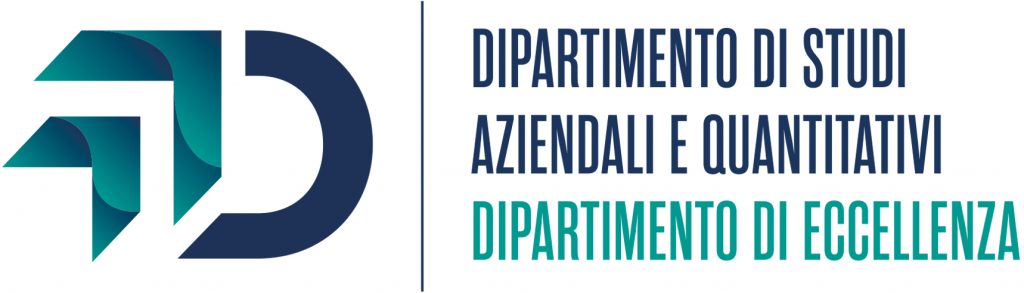 agenda
Le attività di gestione delle risorse umane


Capitale sociale organizzativo


Varietà ed autonomia delle mansioni


Il reclutamento e la selezione


L’addestramento e la formazione
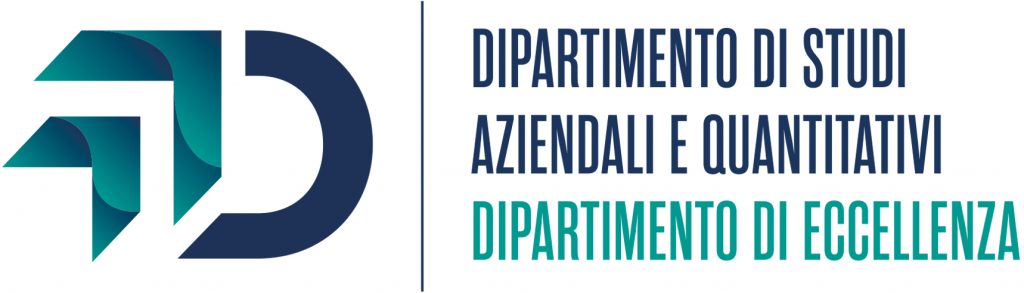 Attività di gestione delle risorse umane
GESTIONE RISORSE UMANE :insieme delle pratiche di reclutamento, selezione, addestramento e formazione del personale impiegato all’interno dell’organizzazione 


Difficoltà nella determinazione dei costi da imputare all’attività.
In generale: 
- Costi di reclutamento del personale 
- Costi di selezione di coloro che verranno effettivamente assunti 
- Costi di formazione delle figure manageriali e del personale tecnico e di addestramento degli operai.
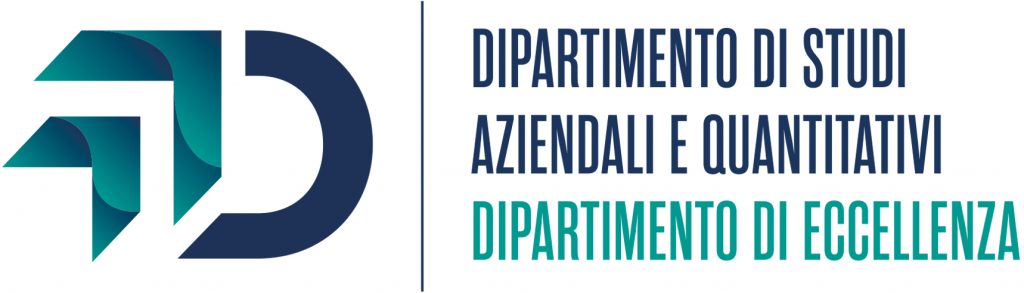 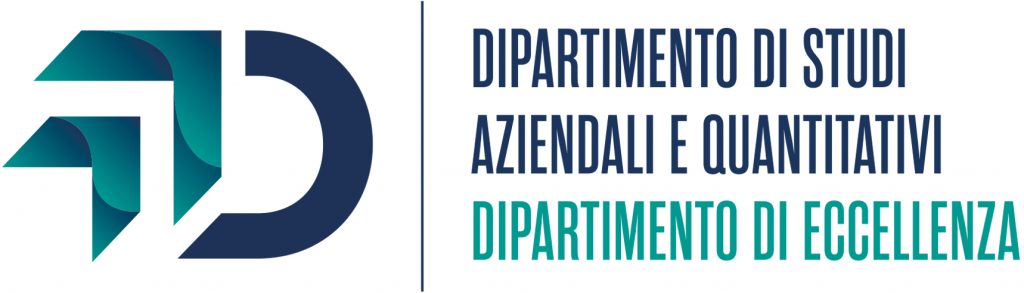 Capitale sociale organizzativo
Surplus di conoscenze che deriva dall’interazione sociale tra i membri di un’organizzazione e che si manifesta nella capacità di perseguire obiettivi comuni

Interdipendenza tra Gestione Risorse Umane e capacità strategica dell’impresa

Condivisione degli obiettivi


MOTIVAZIONE

Benefit ed incentivi
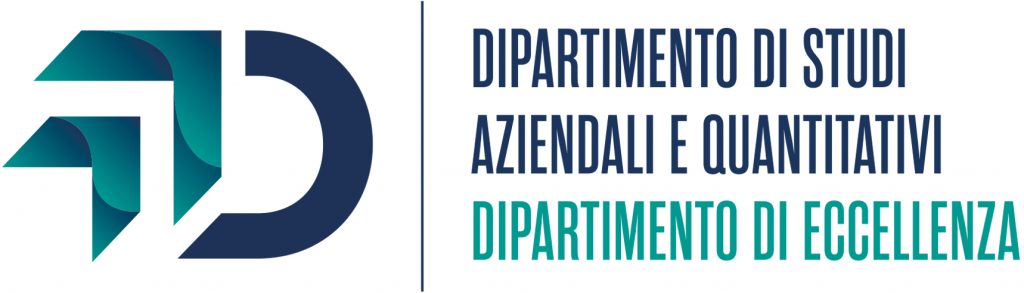 L’organizzazioneVARIETà ed AUTONOMIA delle mansioni
Data la sofisticazione della domanda e dell’offerta di servizi aggiuntivi, le imprese tendono ad adottare tecniche che accrescono la varietà delle mansioni:
Job enlargement
Job rotation
Job enrichment
Lavori di gruppo
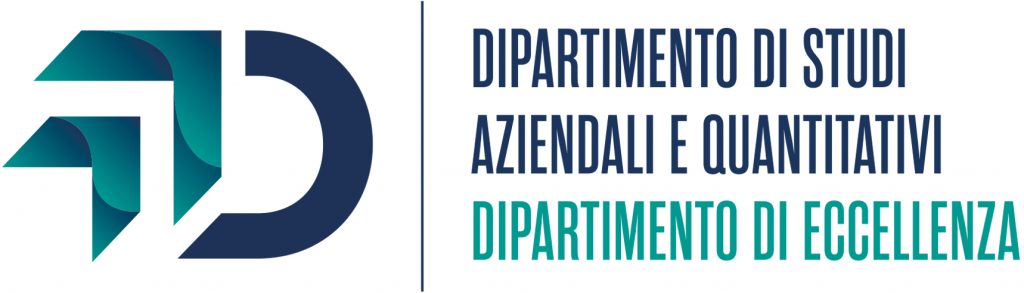 Employee wellbeing
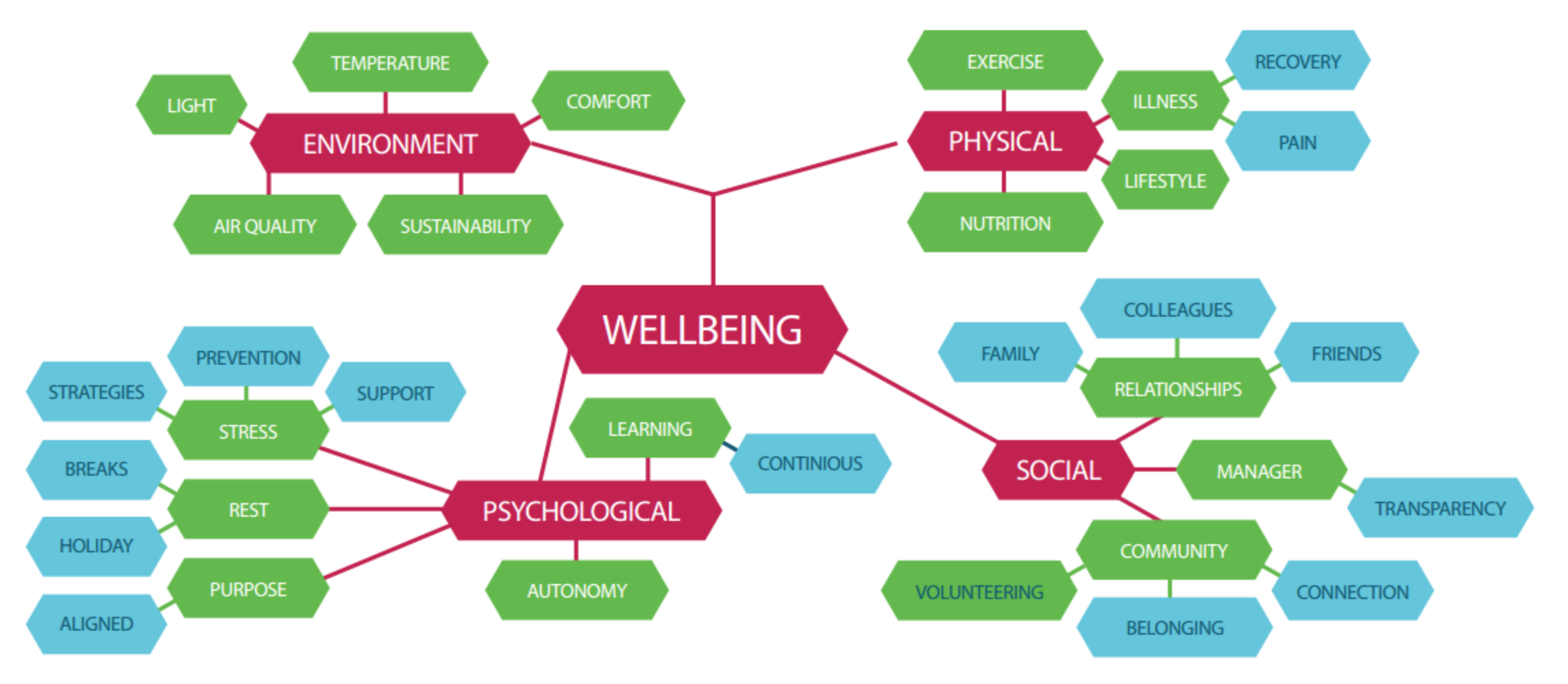 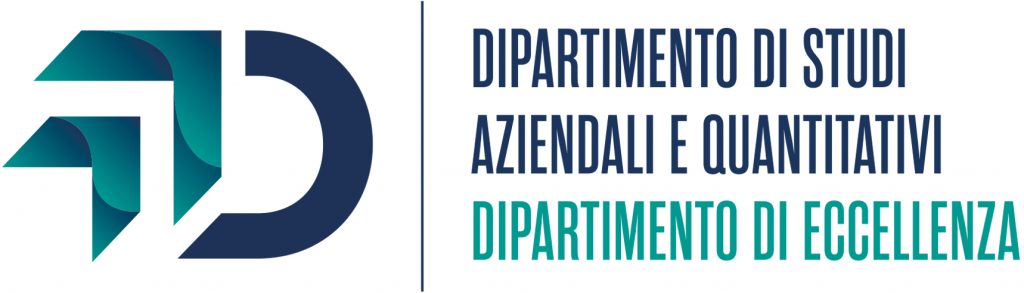 Employee wellbeing
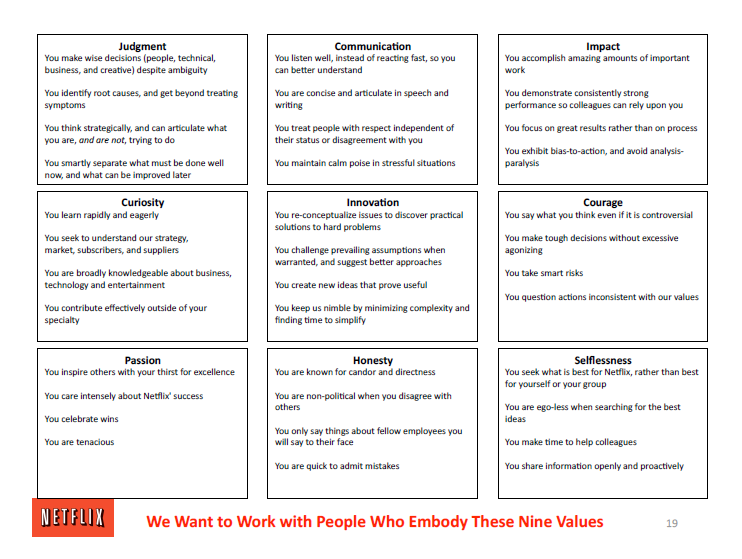 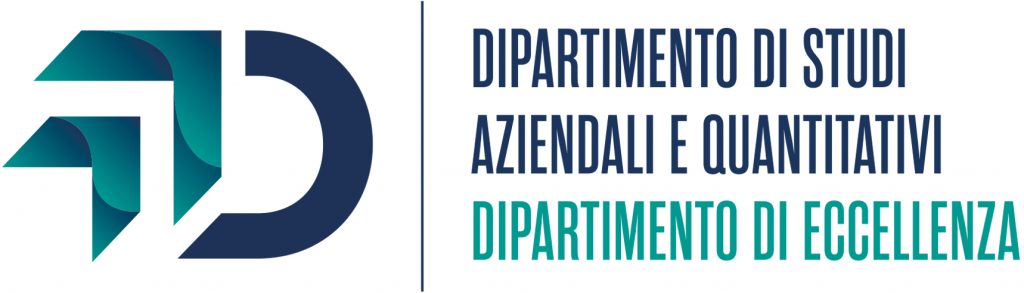 Reclutamento e selezioneRECLUTAMENTO
Interno: 
JOB POSTING
TECNICHE DI RECLUTAMENTO
Esterno: 
e-recruiting, ricerca presso le scuole, università, agenzie del lavoro, associazioni professionali, sindacati
(la scelta può essere vincolata da fattori esogeni –normativa o relazioni sindacali che limitano la discrezionalità)
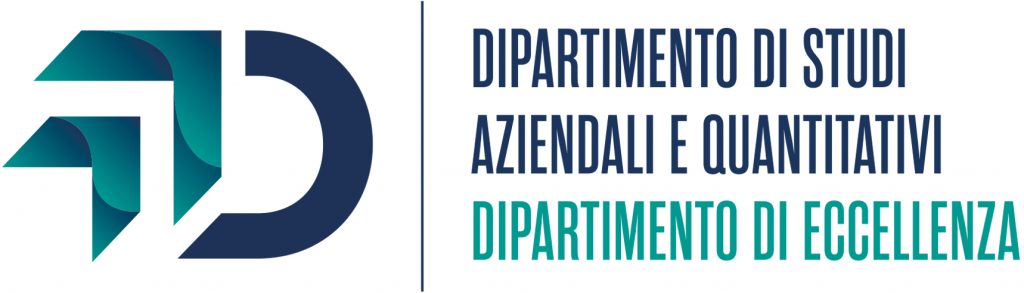 Reclutamento e selezioneSELEZIONE
SCREENING DEI CURRICULA

PRINCIPALI TECNICHE DI SELEZIONE:
Colloqui
Prove professionali
Test psicologici
Test psico-attitudinali.
COSTI DELLA SELEZIONE:
di raccolta e diffusione delle informazioni sul mercato del lavoro, 
di selezione, 
costi in entrata e in uscita collegati alla retribuzione, 
costi di conflittualità che possono insorgere con l’intervento dei sindacati ad esempio.
Scelte di OUTSOURCING:
Riduzione dei costi di reclutamento e selezione e delle prime attività di formazione e addestramento
Costi e rischi di rigidità dei meccanismi di amministrazione
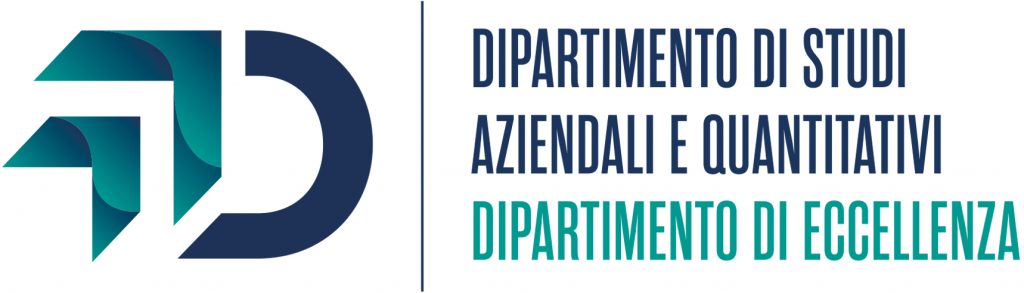 Reclutamento e selezionerisorse interne vs risorse esterne
UNICITA’ : Contributo al raggiungimento del vantaggio competitivo  VALORE: Grado di idiosincrasia delle risorse
Per superare la complessità della scelta interno/esterno
(Lepak e Snell, 1999)
Elevato valore e elevata unicità  Gerarchia
Bassa unicità e basso valore       Outsourcing 
Elevato valore e bassa unicità    Alleanze 
Basso valore e elevata unicità    Acquisizione risorse umane già formate
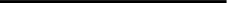 Addestramento e formazione
ADDESTRAMENTO: trasferimento di abilità già definite e controllabili. Generalmente riguardano gli operai, operai specializzati o lavoratori altamente specializzati.
FORMAZIONE: sviluppo di abilità nuove o relative al dominio di situazioni incerte e diverse rispetto al passato. Riguarda gli attori-chiave e le posizioni stabili.

OUTSOURCING? 

Le grandi imprese: 
- Esternalizzazione dei contenuti standardizzati dei processi formativi 
- Collaborazione con società di consulenza per il trasferimento dei contenuti innovativi
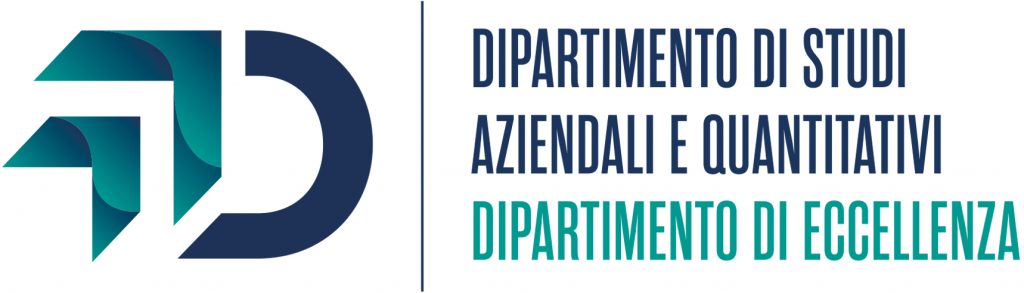 Addestramento e formazionetecniche di formazione
LEZIONE FRONTALE: utile per il trasferimento di modelli o informazioni.

METODO DEI CASI: presentazione di un caso scritto relativo a una situazione verificatasi in azienda  analisi del caso

IN BASKET: simulazione per la risoluzione di situazioni di difficoltà che si verificano nell’arco di una giornata attraverso comunicazioni scritte sviluppare le capacità decisionali degli individui. 

BUSINESS GAME: simulazione. Prevede la suddivisione dei partecipanti in gruppi-imprese che competono in particolari situazioni di mercato.

T-GROUP: analisi delle relazioni interpersonali in un gruppo stimolato migliorare capacità di autocontrollo e comunicazione.
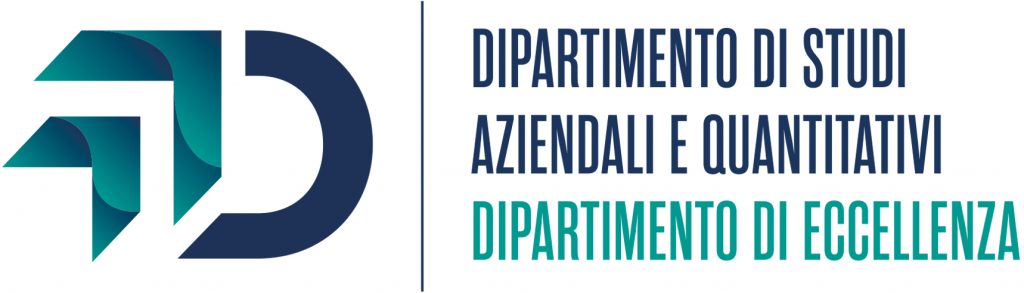 Addestramento e formazionetecniche di formazione
LEARNING COMMUNITY: più individui collaborano e si confrontano al fine di sviluppare, in piena autonomia, la propria capacità di apprendimento. 

ACTION LEARNING: realizzazione di progetti nuovi che richiedono conoscenze e competenze formazione di personale di livello elevato. 

LAVORO DI GRUPPO: sviluppo delle capacità di apprendimento attraverso imitazione e scambio di informazioni. 

METODI RIFLESSIVI: mirano ad abbattere le barriere mentali difensive degli individui, favorendo una maggiore apertura verso conoscenze esterne all’organizzazione.
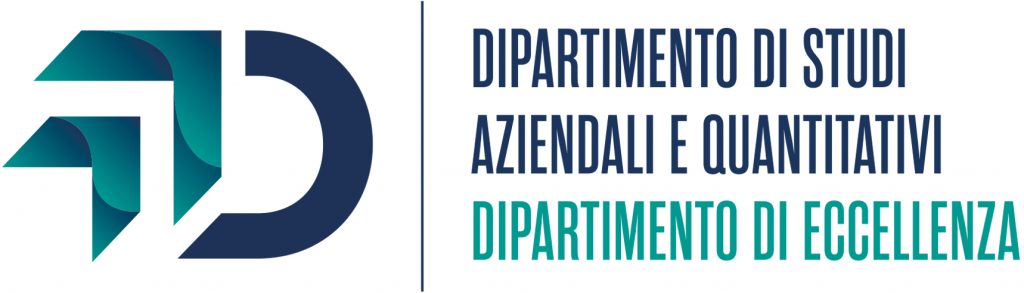